স্বাগতম
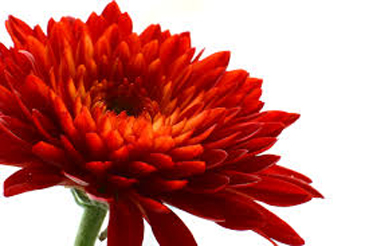 পরিচিতি
bvg: ‡gv: BDbyQ Avjx 
mnKvwi wkÿK(শাঃ শিঃ) 
kv‡q¯ÍvMÄ D”P we`¨vjq|
kv‡q¯ÍvMÄ,nweMÄ|
younusali151180@gmail.com
নবম - শ্রেণি
বিষয়-  ব্যবসায় উদ্যোগ 
প্রথম  - অধ্যায়
নিচের চিত্রগুলো লক্ষ্য করি
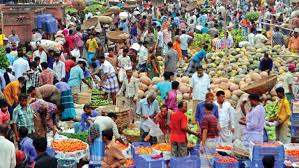 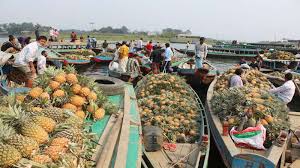 আজকের পাঠ
ব্যবসায় পরিচিতি
শিখনফল
ব্যবসায়ের ধারণা লাভ করতে পারবে ।
ব্যবসায়ের বৈশিষ্ট্য লিখতে পারবে ।
ব্যবসায়ের ক্রমবিকাশের ধারা বর্ণনা করতে পারবে ।
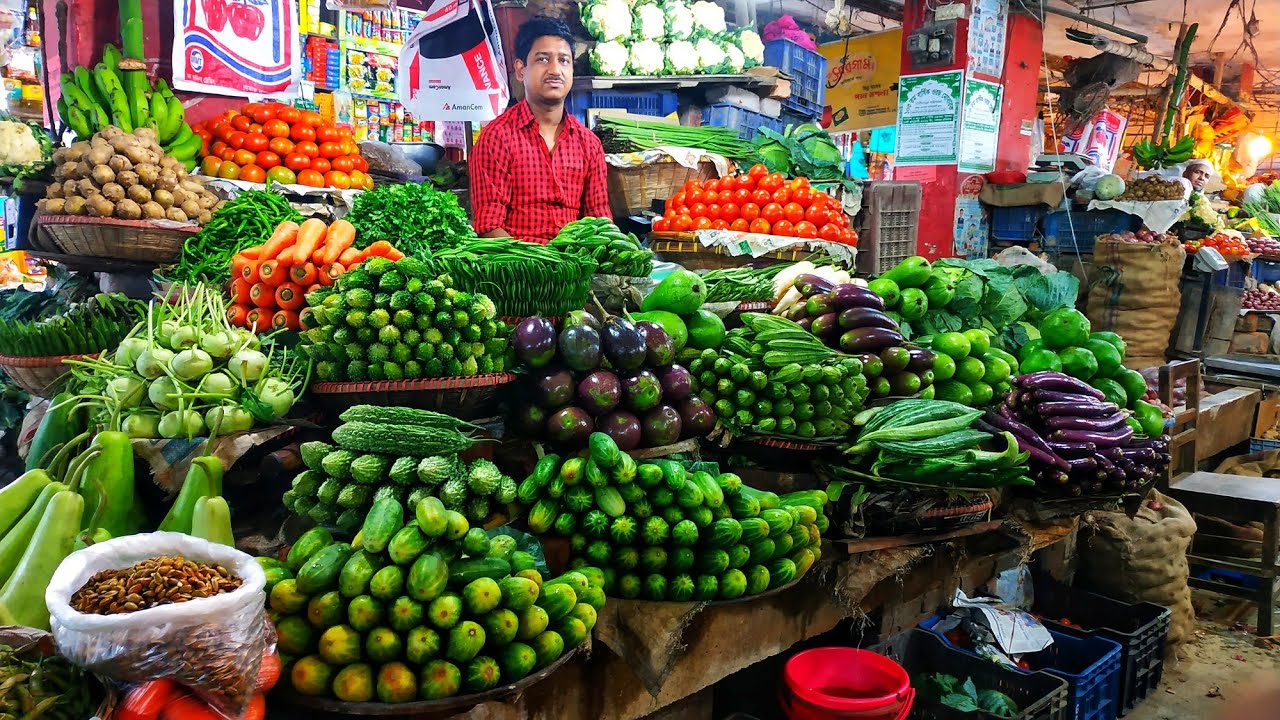 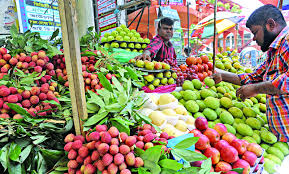 একক কাজ
ব্যবসায় কী ?
সাধারণ ভাবে মুনাফা অর্জনের লক্ষ্যে পরিচালিত অর্থনৈতিক কর্মকান্ডকে ব্যবসায় বলে ।
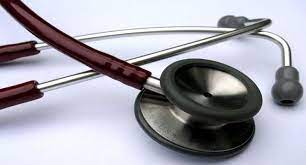 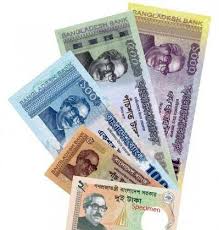 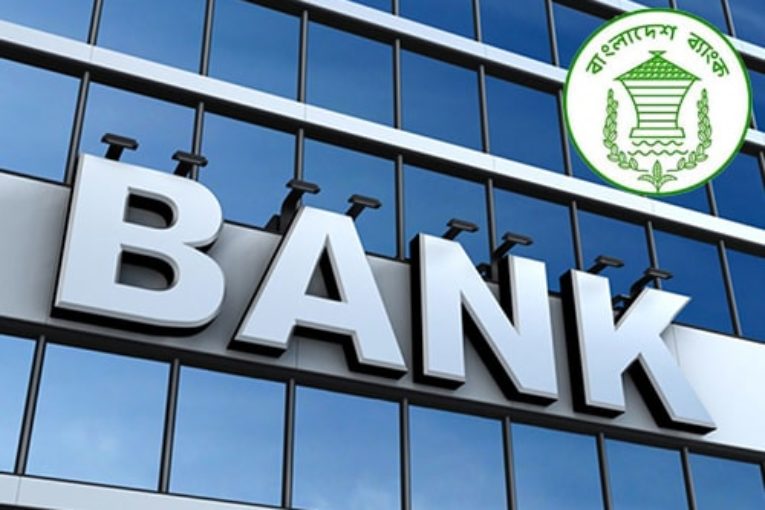 জোড়ায় কাজ
ব্যবসায়ের ৫টি বৈশিষ্ট্য লিখ ।
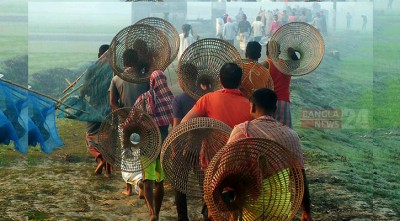 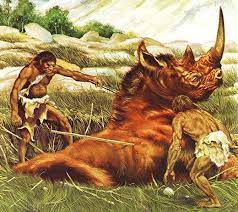 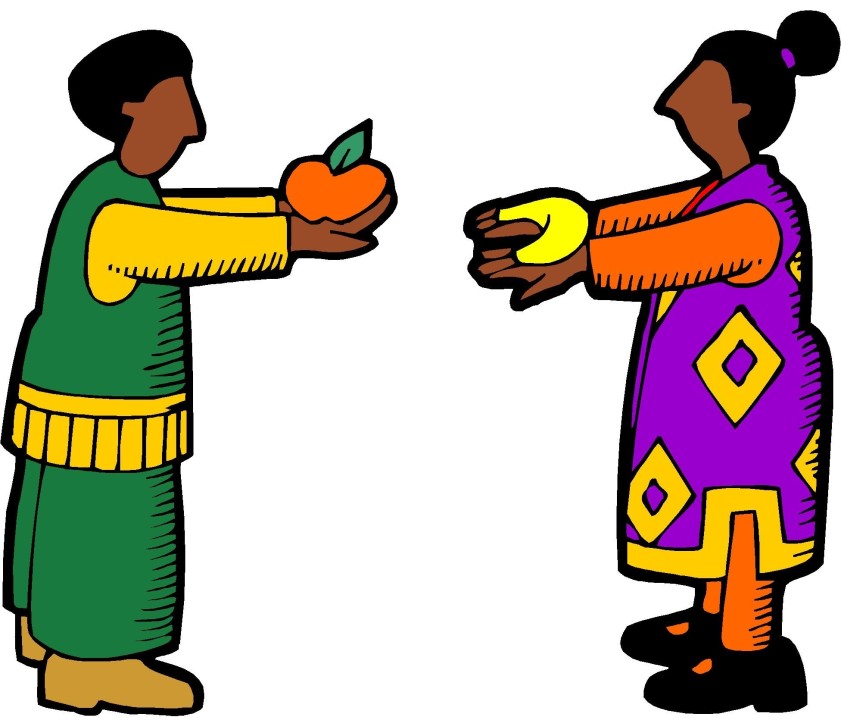 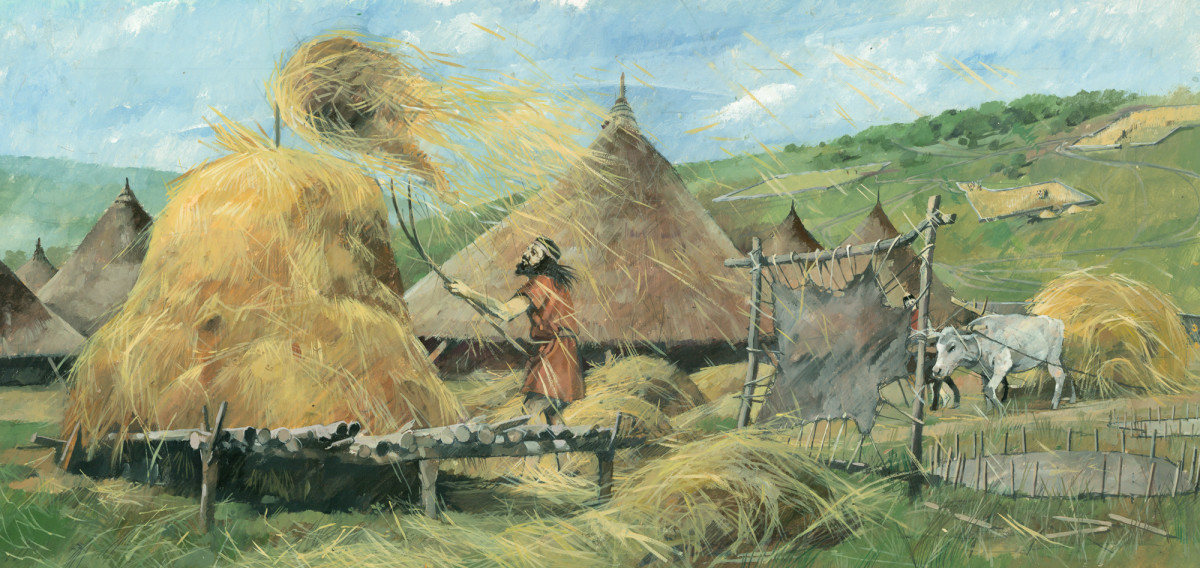 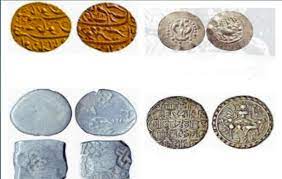 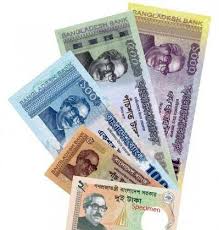 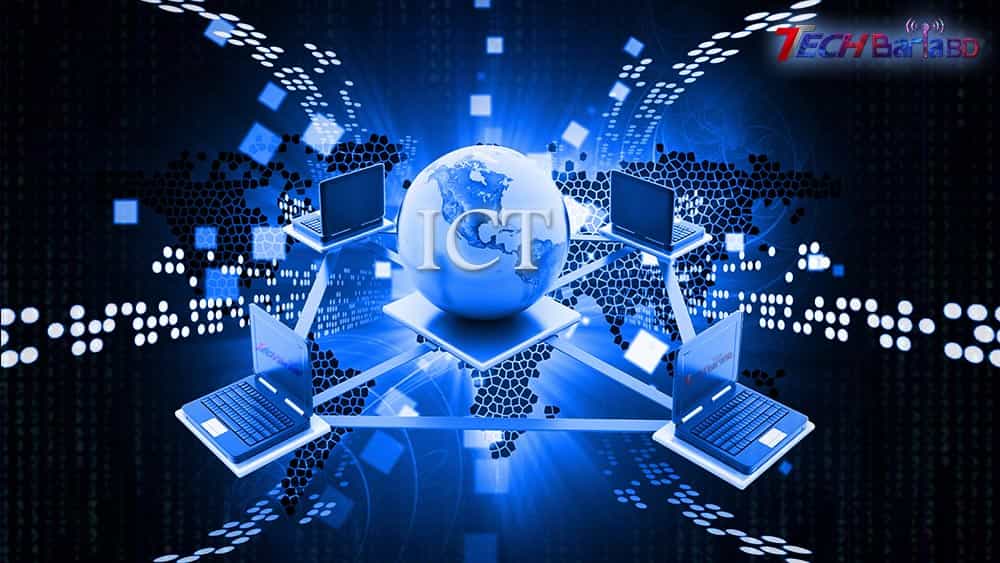 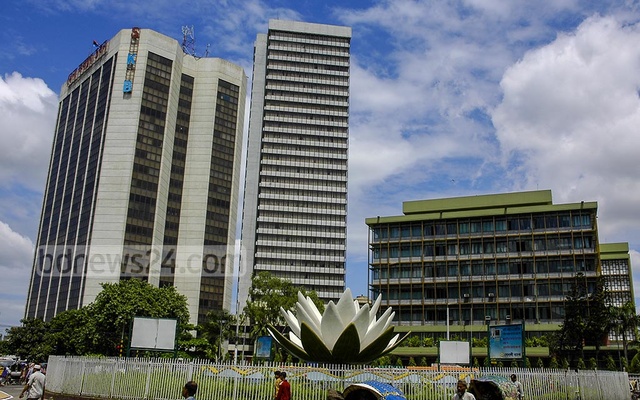 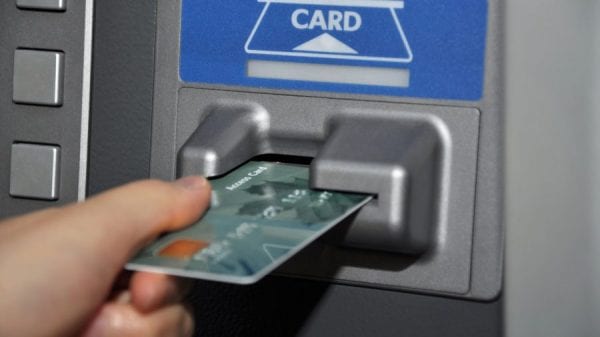 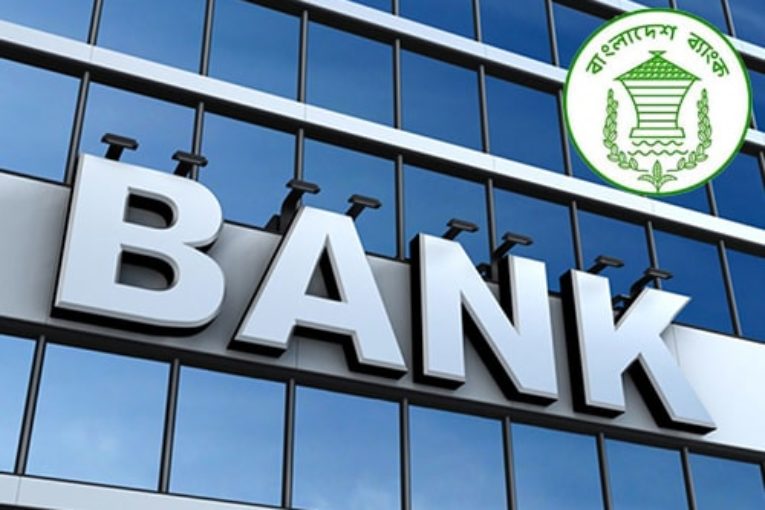 দলীয় কাজ
ব্যবসায়ের ক্রমবিকাশের ধারাগুলো লিখ ।
মুল্যায়ন
ব্যবসায় কী ? 
ব্যবসায় কত প্রকার ও কী কী ?
শিল্প কী ? 
বাণিজ্য কাকে বলে ?
বাড়ির কাজ
দেশের আর্থ-সামাজিক তথা সামগ্রিক উন্নয়নে ব্যবসা কী ভুমিকা রাখতে পারে বলে তুমি মনে কর । ব্যাখ্যা কর ।
সবাইকে আবারো ধন্যবাদ
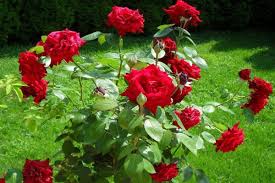